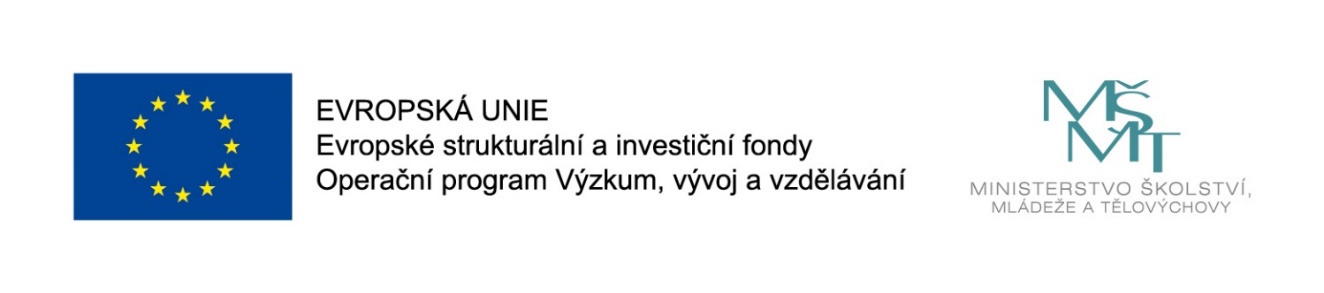 Názevprezentace
Prezentace předmětu:
MARKETING CESTOVNÍHO RUCHU

Vyučující:
Doc. Ing. Halina Starzyczná, Ph.D.
Ing. Miroslava Kostková, Ph.D.
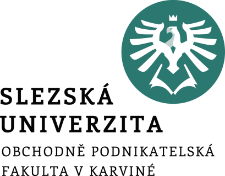 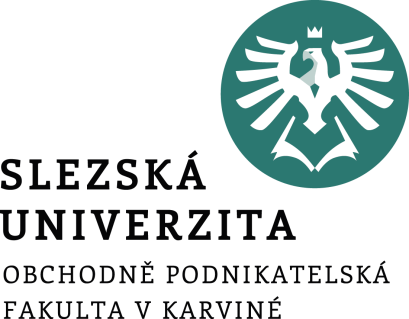 Nákupní proces a kvalita v cestovním ruchu
Cíl přednášky: seznámit se s nákupním procesem zákazníka v CR, s významem standardizace kvality v cestovním ruchu a s Českým systémem kvality služeb.
Doc. Ing. Halina Starzyczná Ph.D.
Ing. Miroslava Kostková Ph.D.
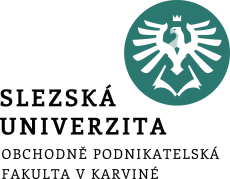 Obsah přednášky:
Faktory, ovlivňující spotřební chování zákazníka v CR, zajištění souladu nabídky s poptávkou v CR, význam a hodnocení kvality ve službách, stanovení standardů kvality ve službách cestovního ruchu, Český systém kvality služeb.
Definování zákazníka
Pod pojmem zákazník rozumíme souhrn všech fyzických i právnických osob, které mohou „konzumovat“ produkty a služby nabízené konkrétní firmou.

Pojem zákazník zahrnuje širokou škálu osob s různými, společnými či unikátními potřebami, chováním, očekáváním a způsoby hodnocení.
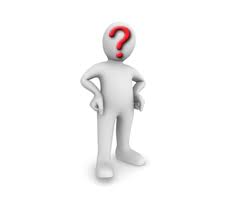 [Speaker Notes: csvukrs]
Význam zákazníka pro podnik CR:
Zákazník je hlavním důvodem existence podniku CR,

podnik je na zákazníkovi závislý (nikoliv zákazník na podniku),

najít zákazníka trvá měsíce, ztratit jej lze během vteřiny,

náplní práce podniku je zajišťovat potřeby zákazníka v jeho prospěch i ve prospěch firmy,

v kontaktu se zákazníkem je třeba být vždy zdvořilý, příjemný a ochotný,
[Speaker Notes: csvukrs]
Význam zákazníka pro podnik CR:
firma překračuje očekávání zákazníků, ale nikdy neslibuje více, než může skutečně splnit,

firma trvale hledá cesty ke zlepšení kvality a přidané hodnoty všeho, co zákazníkovi nabízí a prodává,

být úspěšný neznamená prodat zákazníkovi službu jednou, znamená to být s ním v trvalém vztahu,

je obtížnější zákazníka získat, než si ho udržet.
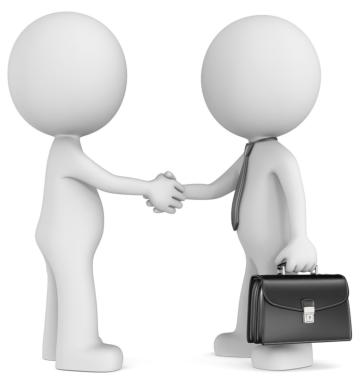 [Speaker Notes: csvukrs]
Determinující faktory rozhodování o nákupu služby CR
Rozhodování o nákupu či volbě destinace dále ovlivní determinující faktory. Mezi ně patří jednak to, zda zákazníci budou nebo nebudou moci jet na dovolenou a dále faktory, které ovlivní jaký typ dovolené, výletů nebo cest budou moci podniknout - tedy kam jedinec pojede, kdy pojede a co bude dělat v místě pobytu. 
Řadíme mezi ně disponibilní část příjmů, pracovní a rodinné závazky nebo množství volného času. Volbu typu dovolené určí také dostupnost vhodných produktů, informací o produktech, zkušenosti známých nebo příbuzných, ceny, představy nebo třeba obliba určitých druhů dopravy.
[Speaker Notes: csvukrs]
Determinující faktory rozhodování o nákupu služby CR
Znalost psychologie lidského chování může obchodníkovi pomoci k úspěšnosti prodeje. 

Je třeba znát své zákazníky, jejich motivaci a tomu odpovídající chování. 

Při nabídce zboží vycházíme z odpovědí na otázku, proč lidé nakupují? 

Identifikace osobnostního typu zákazníků není snadná, klasifikací existuje celá řada.
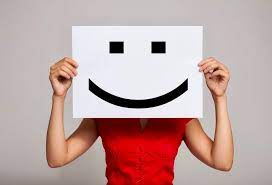 [Speaker Notes: csvukrs]
Faktory ovlivňující chování spotřebitele v CR
Na začátku každého rozhodnutí o nákupu a spotřebě stojí potřeba, potřeby se v čase mění a vyvíjejí. 

Podle Phillipa Kotlera je chování spotřebitelů v oblasti cestovního ruchu ovlivněno především vnějšími faktory - kulturními (výchova, učení, základní hodnoty), společenskými (společenský status, role jednotlivce ve společnosti, rodina), osobními charakteristikami (věk, fáze života, zaměstnání, životní styl, osobnost, ekonomická situace) a psychologickými faktory - mezi ně patří vnímání, učení, postoje a zejména motivace.
Motivy a motivační faktory
Motiv je individuální potřeba na určitém stupni naléhavosti, která vyvolává úsilí na její uspokojení; touha po uspokojení potřeb se stává motivací k určitému chování. 

Motivační faktory v oblasti cestovního ruchu vedou k potřebě rekreace nebo dovolené či k provozování jiných aktivit ve volném čase. 

Potřeby, které spotřebitele motivují, lze rozdělit do různých kategorií.
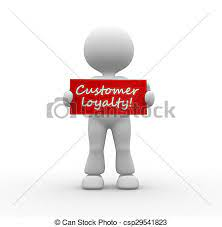 Skupiny zákazníků podle vztahu mezi zákazníkem a jeho dodavatelem:
cenově orientovaní zákazníci (centrálním bodem zákaznického vztahu je cena – zákazník sleduje, co získá a co za tuto hodnotu zaplatí),
zákazníci s omezeními (tito zákazníci mají hranice a překážky, které jim bráni změnit dodavatele, jejich chování se dá do určité míry změnit),
emocionálně vázaní zákazníci (vnímají vztah s dodavatelem jako výhodný a cítí se v něm dobře).
Poskytování služeb CR
Proces poskytování služeb je velmi náročný na lidskou práci. 

Je velmi obtížné zvyšovat zejména ve službách s vysokým kontaktem se zákazníkem (tzn. služeb CR) produktivitu práce zaváděním mechanizace. 

Alternativní možností ke zvýšení produktivity služeb je částečné zapojení zákazníka do produkčního procesu, vyplývající z neoddělitelnosti služby od zákazníka.
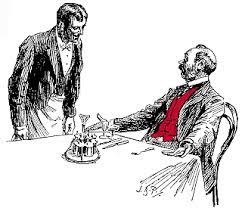 Zprostředkovatelé versus podniky CR
Za mnohé důležité činnosti při poskytování služby CR nebo vytváření prostředí, ve kterém je služba poskytována často nezodpovídají přímo zaměstnanci organizace, u které si zákazník službu objedná a která mu ji účtuje, ale zaměstnanci jiných organizací. 
Jedná se o zprostředkovatele, které organizace, poskytující službu využívá. 
Místa v hotelech jsou nabízeny cestovními kancelářemi, mnohé zájezdy na kulturní představení a vstupenky na představení sama prodávají městská informační centra. 
Zprostředkovatelé se často zabývají i vyřizováním stížností. 
Kontrola kvality procesu poskytování služby a jejich postupů by proto měla zahrnovat i zprostředkovatele.
Proces poskytování služby CR
V některých případech probíhá alespoň část procesu poskytování služby v prostorách, které s poskytovatelem dané služby sdílí jiné organizace.
 
Např. na letištích je to kromě různých obchodů a restaurací i celní a pasová služba, (součást veřejné organizace), která může spotřebitele značně rozladit. Nad některými těmito veřejně prováděnými službami nemá  letecký dopravce žádnou kontrolu, může však být při vyřizování potřebných náležitostí klientovi nápomocen.
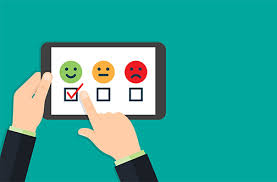 Rozsah služeb CR
Určení rozsahu poskytovaných služeb vyžaduje důkladnou analýzu portfolia poskytovaných služeb z hlediska:

nákladů a výnosů, 

velikosti obsluhovaného tržního segmentu

a potřeby proškolit pracovníky, poskytující periferní služby.
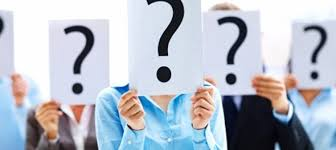 Soulad nabídky s poptávkou po službách CR
Soulad nabídky s poptávkou je pro organizace poskytující služby důležitý zejména proto, že služby jsou nehmotné a zničitelné. 

Nelze je skladovat, a čekat na to, až se poptávka zvýší, a nelze se ani předzásobit pro případ převisu poptávky nad nabídkou. 

Nelze většinou službu prodat na jiném trhu.

Nabídka a poptávka musí být v souladu jak v místě, tak v čase.
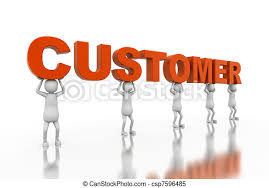 [Speaker Notes: csvukrs]
Výkyvy v poptávce po službách CR mají následující formy:
denní  (hromadná doprava) a v průběhu dne (v restauracích obědy, večeře nebo telekomunikace v pracovní době),

týdenní  (např. vlaky Intercity v pátek večer, divadla, noční kluby),

sezónní (hotely, cestovní kanceláře),

cyklické změny (závislost na ekonomickém cyklu),

nepředvídatelné nápory poptávky (spojené především s živelnými pohromami).
[Speaker Notes: csvukrs]
Přizpůsobení nabídky poptávce v CR
Organizace, která se setkává s nepravidelnou poptávkou po svých produktech, může dosáhnout zisku pouze tehdy, dokáže-li dosáhnout souladu mezi nabídkou a poptávkou při nižších nákladech, než jaké má její konkurence, nebo poskytuje-li služby vyšší kvality. 

Výkon organizace poskytující služby je určován produkční kapacitou zařízení a zaměstnanců, tj. faktorovými vstupy. 

Možnost přizpůsobení nabídky poptávce je dána elasticitou těchto vstupů.

Řízení nabídky musí marketingový management provádět ve spolupráci s provozním managementem a s personálním managementem
[Speaker Notes: csvukrs]
Strategie řízení nabídky v CR
Lze plánovat flexibilní využití zařízení a zaměstnanců v souladu s různými typy poptávky po různých druzích služeb. Např. hotel může svou jídelnu využívat v době nižší poptávky po stravovacích službách k pořádání konferencí a seminářů.  V letním období mohou restaurace otevírat předzahrádky.

Kapacity lze pronajmout nebo krátkodobě zapůjčit. Pro zvýšenou kapacitu ve špičkách je možno najímat sezónní zaměstnance, studenty nebo důchodce.

V období slabé poptávky je nutno organizovat práci tak, aby se zařízení připravilo na období zvýšené poptávky (opravy zařízení).
[Speaker Notes: csvukrs]
Strategie řízení nabídky v CR
Vysoká poptávka se zpravidla ve svých vrcholech projevuje vytvářením front a zhoršováním kvality poskytovaných služeb.

Poptávka se často v období mimo sezónu stimuluje využitím různých prvků marketingového mixu, zejména využíváním řady různých forem slev. Např. slevy pro pobyty v různých destinacích mimo sezónu nabízejí cestovní kanceláře a hotely (např. Last minute a First moment nabídky). 

V období vysoké poptávky se ceny zvyšují, služby zjednodušují a reklama se tlumí.
[Speaker Notes: csvukrs]
Strategie řízení nabídky v CR
Pokud poptávka přesahuje kapacitu nabídky služeb a nelze dosáhnout jejich souladu pomocí nástrojů marketingového mixu, je žádoucí vytvořit si určitý systém kontroly a vyřizování rezervací. 
Z hlediska provozu služeb umožňuje systém rezervací organizaci zjistit, kdy může nastat vrchol poptávky. 
Je-li nabídka z krátkodobého hlediska elastická, pak ji lze přizpůsobit poptávce. Např. rezervace zájezdů v cestovních kancelářích umožňují získat další charterové lety nebo hotelové kapacity a naopak, nadměrně dohodnuté kapacity lze včas zrušit. 
Rezervační systém umožňuje organizaci vstupovat do dlouhodobějších vztahů se zákazníky, například v případě věrnostních karet.
[Speaker Notes: csvukrs]
Měření produktivity ve službách
Měření produktivity ve službách by se mělo zaměřit na zákazníka jako uživatele služby. 
Vysokou úroveň služby zákazníků dosáhneme a udržíme tím, že 
vytvoříme a zavedeme strategii služby zákazníkům, 
vybudujeme kulturu orientovanou na zákazníka, 
definujeme postoje, dovednosti a chování personálu k zákazníkům 
a zajistíme, aby personál tyto postoje přijal, 
měl potřebné dovednosti 
a ve styku se zákazníky se odpovídajícím způsobem choval.
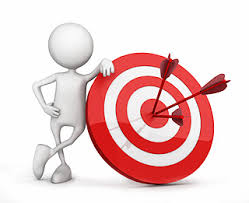 [Speaker Notes: csvukrs]
Definování kvality ve službách CR
Podle UNWTO je kvalita výsledkem procesu, který vede k uspokojení všech legitimních potřeb, požadavků a očekávání zákazníka týkajících se produktu a služeb, a to za přijatelnou cenu v souladu se vzájemně akceptovanými smluvními podmínkami a určujícími kvalitativními determinantami, jakými jsou bezpečnost, hygiena, dostupnost služeb cestovního ruchu, transparentnost, autenticita a harmonie turistických aktivit s lidským a přírodním prostředím.

Kvalita produktu je jedním z hlavních nástrojů budování pozice na trhu. 
Je často vnímána jako schopnost produktu uspokojovat potřeby a požadavky zákazníka.
[Speaker Notes: csvukrs]
Význam kvality ve službách CR
Dnešní zákazník považuje vysokou kvalitu za samozřejmost. 
Je velmi důležité, aby firma poskytovala kvalitní služby s ohledem na strategii firmy a očekáváních zákazníka. 
Poskytovatel služeb, který chce být nejlepší na trhu a poskytovat excelentní služby by měl nejdříve vytvořit očekávání zákazníků směrem k jeho nabídce a následně tato očekávání naplnit. 
Podniky stále častěji zavádí systémy řízení kvality.
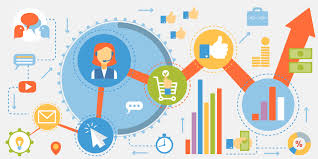 [Speaker Notes: csvukrs]
Český systém kvality služeb
Kvalita poskytovaných služeb je v České republice dlouhodobě vnímána jako nedostatečná, a to jak tuzemskými, tak i zahraničními zákazníky. 

Český systém kvality služeb ČSKS si proto klade za cíl pomoci těm organizacím cestovního ruchu, které si uvědomují důležitost kvality ve službách a chtějí se neustále zlepšovat a přispívat tak ke zvýšení kvality služeb ve svém regionu.
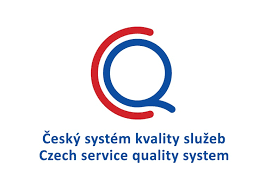 [Speaker Notes: csvukrs]
Český systém kvality služeb
Český systém kvality služeb je dobrovolný inovativní nástroj, který systematickým způsobem pomáhá  ke zvyšování kvality služeb v organizacích v oblasti cestovního ruchu a v navazujících službách. 

Vlastníkem systému je MMR ČR a realizátorem Česká centrála cestovního ruchu - CzechTourism. 

Na realizaci se podílejí vybrané profesní asociace v cestovním ruchu.
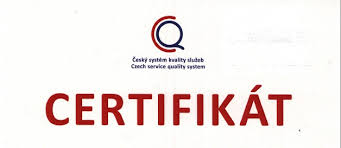 [Speaker Notes: csvukrs]
Český systém kvality služeb
Český systém kvality služeb poskytuje metodickou a poradenskou pomoc při definování standardu kvality služeb v zapojených subjektech a při následné aplikaci těchto standardů, proškoluje vybrané pracovníky organizací nejen v teoretických znalostech zavádění kvality, ale zejména v praktické aplikaci nástrojů vedoucích ke zlepšení poskytovaných služeb, profesionalizace – zavedení moderních metod řízení kvality.
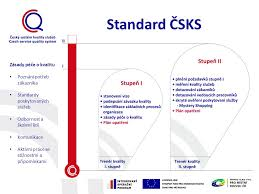 [Speaker Notes: csvukrs]
Český systém kvality služeb
Český systém kvality služeb směřuje organizace k vnímání kvality pohledem zákazníků - kdo jsou naši zákazníci a co od nás očekávají, pomáhá zefektivnit procesy při poskytování služeb nastavením účinné komunikace mezi managementem a pracovníky.

Učí, jak nastavovat plány opatření organizace (se zapojením nápadů a myšlenek pracovníků) a jak tyto plány opatření realizovat s cílem postupného, trvalého zlepšování organizace.
[Speaker Notes: csvukrs]
Zvyšování kvality služeb ovlivňuje:
Zvýšení zisku. 

Na dobrou kvalitu služeb zákazníci zpravidla reagují opakovanou návštěvou, prodloužením délky pobytu a pozitivním doporučením svému okolí. To vede ke zvyšování zisku organizace.

Snižování nákladů.
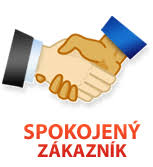 [Speaker Notes: csvukrs]
Zvyšování kvality služeb ovlivňuje:
Služby poskytované s lepší kvalitou znamenají redukci nákladů spojených s častými reklamacemi od zákazníků a děláním správných věcí hned na poprvé.

Zvýšení konkurenceschopnosti. 

Kvalita poskytovaných služeb je jedním z hlavních rozhodovacích faktorů zákazníků, kde a jak stráví svůj volný čas či jaké služby využijí a v jaké kvalitě. Lepší kvalita je tedy jednoznačně cestou k posilování konkurenceschopnosti. 

Více spokojených pracovníků – menší fluktuace.
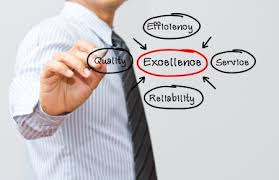 [Speaker Notes: csvukrs]
Přínosy managementu kvality služeb
Sdílení „filosofie kvality“ nejen na úrovni managementu, ale všemi pracovníky znamená větší motivaci pracovníka podílet se na kvalitě a přinášet své vlastní nápady ke zlepšování. 

Každý pracovník tak přispívá k vytváření přátelského prostředí na pracovišti, což vede ke snižování fluktuace. 

Vysoká kvalita je cennější než drahé reklamy a zvyšuje přízeň zákazníků. 

Získání nových zákazníků je mnohonásobně dražší než péče o vracející se spokojené zákazníky - ti jsou tou nejlepší reklamou.

Zákazník vnímá certifikovanou organizaci jako příslib ověřené kvality.
[Speaker Notes: csvukrs]
Hlavní principy ČSKS:
Zaměření na očekávání a spokojenost zákazníka.

Podpora technických předpokladů kvality služeb cestovního ruchu.

Rozvoj měkkých předpokladů kvality a dalších dovedností.

Respekt vůči specifickým potřebám zapojených organizací.

Zaměření na efektivní komunikaci mezi vedením, zaměstnanci, zákazníky organizace a ostatními stranami, jako např. dodavatele.

Rozvoj firemní kultury v organizaci.
[Speaker Notes: csvukrs]
Hodnocení kvality služeb v CR
Kvalita v cestovním ruchu je často výsledkem spolupráce mnoha partnerských subjektů. 

Kvalita v cestovním ruchu se hodnotí prostřednictvím hodnocení vybavenosti (hodnotí se výsledek) a prostřednictvím hodnocení postupů a přístupu (hodnotí se způsob řízení kvality, např. podle ISO norem).
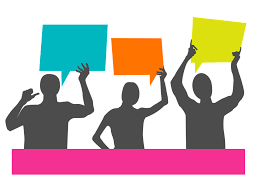 [Speaker Notes: csvukrs]
Příklad: Moravian-Silesian Tourism, s.r.o.
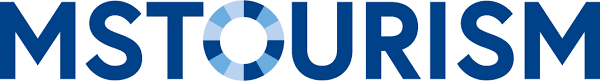 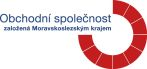 Jsme Moravian-Silesian Tourism, s.r.o., společnost založená Moravskoslezským krajem.
Koordinujeme destinační management a realizujeme marketingové aktivity v České republice a zahraničí.  Našim záměrem je posílit povědomí o turistickém regionu Severní Morava a Slezsko jako atraktivní dovolenkové, filmové a kongresové destinace.  
Podporujeme zvyšování kvality služeb cestovního ruchu v regionu. 
Zároveň usilujeme o zavádění ratingu služeb a měření výkonu cestovního ruchu v regionu.
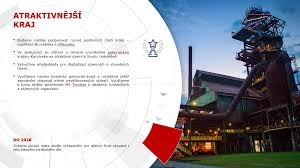 Shrnutí přednášky
Význam zákazníka pro podnik CR 
Determinující faktory rozhodování o nákupu služby CR
Faktory ovlivňující chování spotřebitele v CR  Soulad nabídky s poptávkou po službách CR
Přizpůsobení nabídky poptávce v CR
Poskytování služeb v CR
Kvalita ve službách CR
Hodnocení kvality služeb v CR
Český systém kvality služeb
Děkuji za pozornost